00%
Year
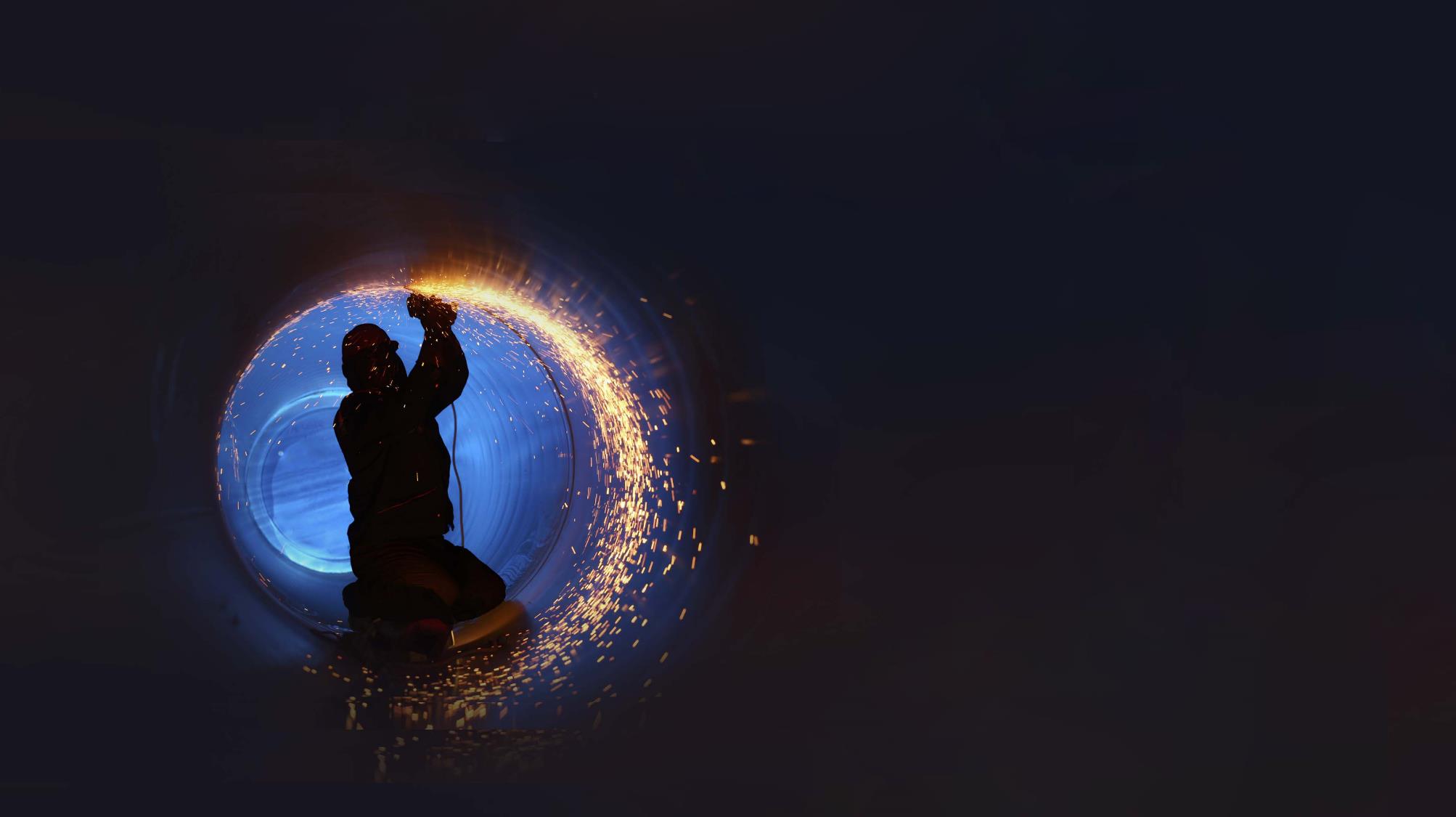 Page title (28pt)
Page subtitle (20pt)
00%
Sub header
Year
Sub header
Sub header
Sub header
00sr
0sr
0,000
00,000
00sr
00sr
Header
Header
Header
Header
Header
Header